On fait les magasins
8C
Les cerises (fem)
Les pêches (fem)
Les fraises (fem)
Les pommes (fem)
Les pastèques (fem)
Les poires (fem)
Les bananes (fem)
Les oranges (fem)
Les fruits (masc)
Les melons (masc)
Les raisins (masc)
Mûr(e)(s)
Cette tomate est mûre.
Je trouve que…
Coûter
Mettez-vous avec un partenaire pour parler…
Qu’est-ce qu’il y a dans l’image? 

Il y a …du…de la…de l’…des…
Il n’y a pas de…
Paul Cezanne – Still Life with Fruit Basket
Vincent Van Gogh
Ralph Goings – A1 Sauce
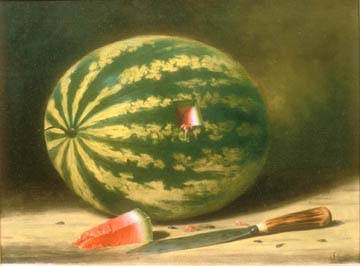 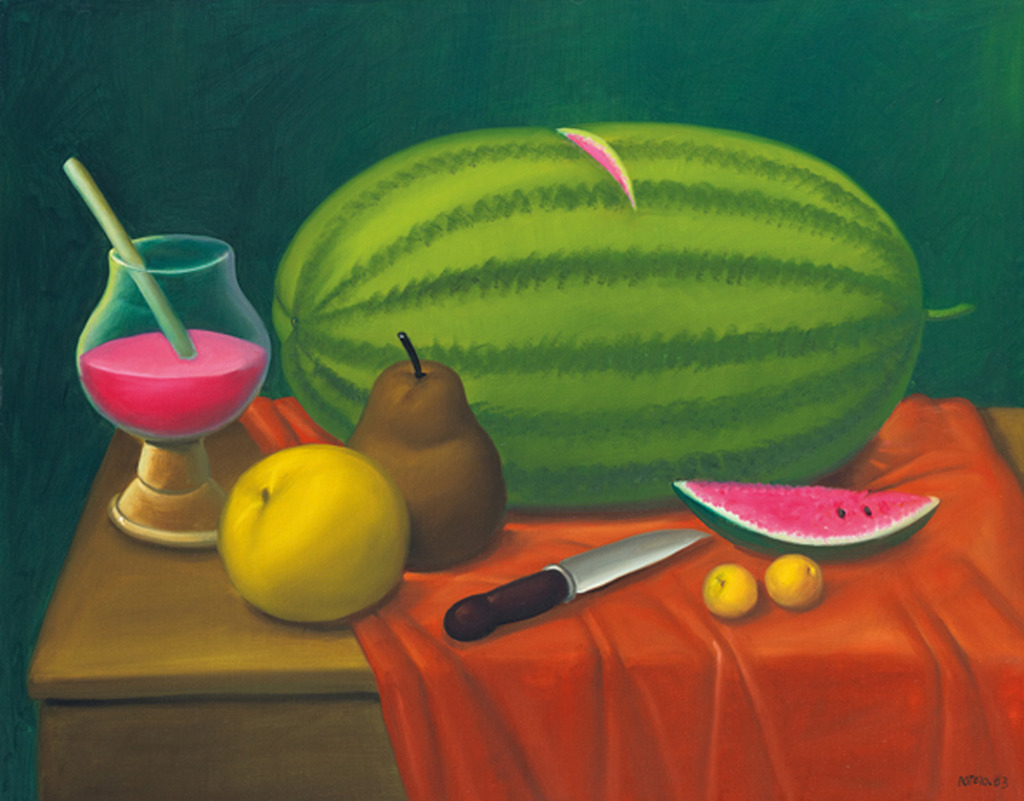 1
3
2
4
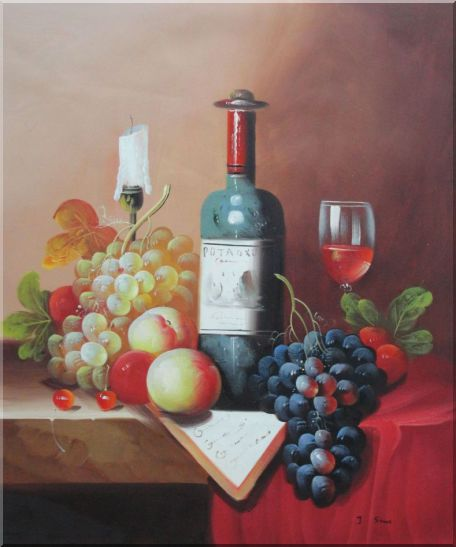 6
5
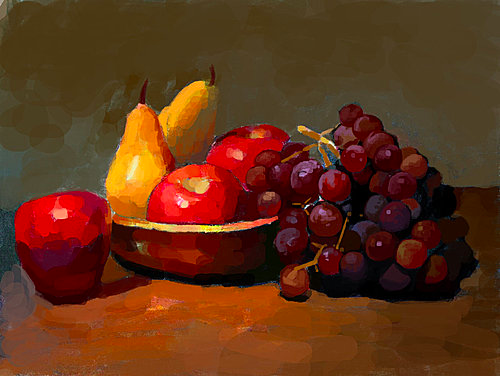 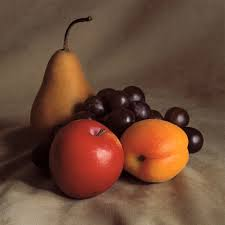